Figure 11. Discrimination of the target among five distractors in efficient and less efficient parallel search. The ...
Cereb Cortex, Volume 15, Issue 4, April 2005, Pages 431–447, https://doi.org/10.1093/cercor/bhh146
The content of this slide may be subject to copyright: please see the slide notes for details.
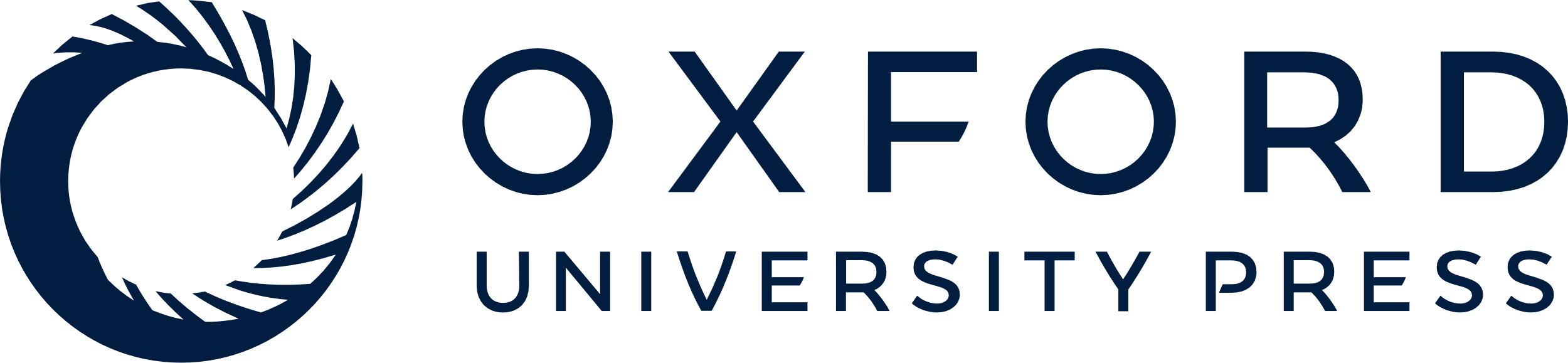 [Speaker Notes: Figure 11. Discrimination of the target among five distractors in efficient and less efficient parallel search. The plots show the activity of the FEF visuomovement cells during the fastest trial (a) and the slowest trial (b) over time. The first dashed line indicates the discrimination in FEF visuomovement cells (Appendix III) and the second one the eye movement initiation in the FEF movement cells. In less efficient trials the target discrimination occurs late in time. The figure also indicates that the target discrimination in the input of the FEF is essential for a fast eye-movement selection. The initial differences after 50 ms correlate with the target–distractor similarity and depend on the randomized strength of the target template.


Unless provided in the caption above, the following copyright applies to the content of this slide: Cerebral Cortex V 15 N 4 © Oxford University Press 2004; all rights reserved]